Diophante
Fait par
Christopher Claveau




Alexandrie

Égypte
Entre II et III cycle avant J-S
Les Arithmétiques
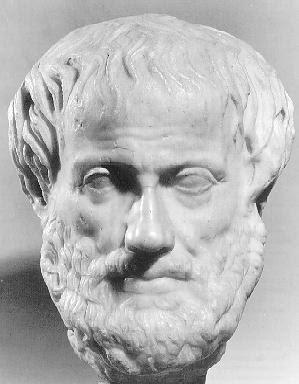 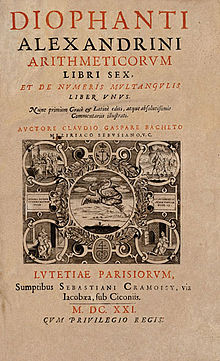 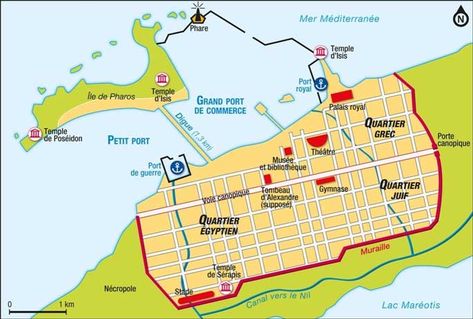 Les Arithmétiques
X + Y + Z = 20
W + X + Y       = 22
W + X       + Z = 24
W       + Y + Z = 27
_______________
# D’inconnues (Variable) 4
#Équation différentes 4
X + Y + Z = 20    Alors W= 11
W + X + Y       = 22    Alors Z= 9
W + X       + Z = 24    Alors Y= 7
W        + Y + Z = 27   Alors X= 4
________________________
3W + 3X + 3Y + 3Z = 93
Son épitaphe
Enfance 1/6
Adolescence 1/12
Mariage 1/7
Sans fils ½ A vécu que 4 ans
Plus petit commun multiple: 84